Automated Grading
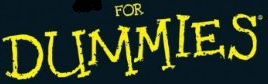 …..and a reference for the rest of us!
Neville Lee (DRS System Specialist)
Mike Black (DRS Collaborative Coordinator)
DRS National Conference 9th November 2011
Topics
Implementation Options
  Architecture
  Autograding Process
  Performance
  Contract & Costs
  Future Developments
DRS National Conference 9th November 2011
[Speaker Notes: Autograding

Brief overview of the autograding solution to date 

Presentation will focus on:

Infrastructure and options that were available to us
What the current set up looks like
The current process for autograding examinations
Problems encountered
Performance and throughput
Future Developments

I will make a number of references to 2 components – iGrading and Blue Prism

Blue Prism – interface between Soarian and iGrading.  Acts like a human L1 grader. Demo later
iGrading – gets a feed of retinal images for analysis

The presentation will not focus on the clinical aspects of autograding but rather  how it interacts with Soarian]
Distributed at Grading Centres
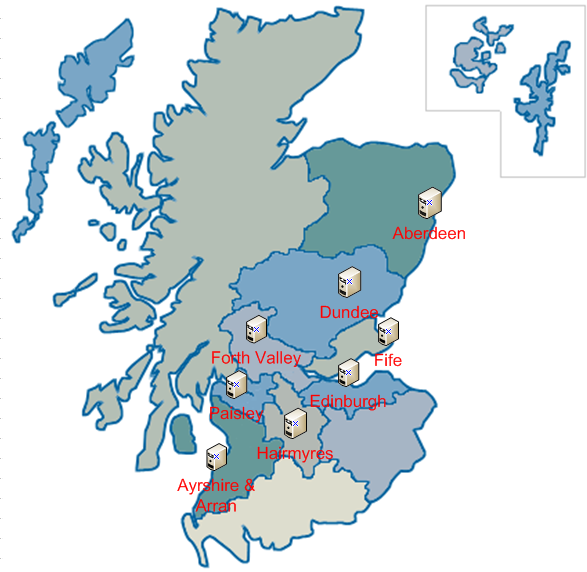 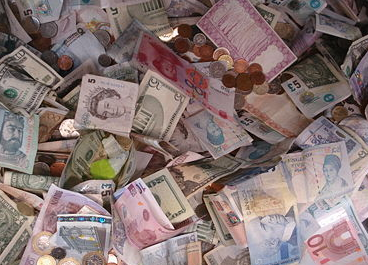 DRS National Conference 9th November 2011
[Speaker Notes: There were a number of options available for an autograding solution.  Account had to be taken of costs, technical support, configuration and future developments. 

Option #1 - Distributed

Autograding software would need to be installed on 8 servers
Remote access would need to be enabled for Medalytix/DRS system specialist for each grading centre server
Difficult to troubleshoot – reporting technical problems to each Grading Centre eHealth Department!!

CLICK - Too Expensive]
Hosted from NHS Highland
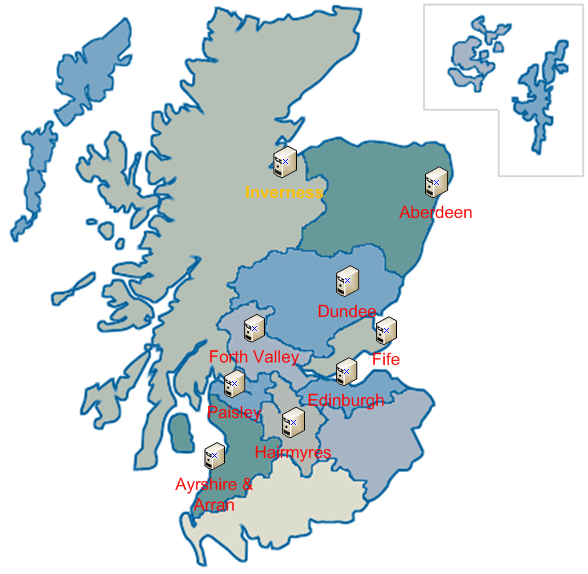 DRS National Conference 9th November 2011
[Speaker Notes: Option #2 – Hosted in NHS Highland

Certainly easier to control and manage
Requires firewall rules between NHS Highland and other Health Boards
Would NHS Highland be happy to manage this system?
What happens if future DRS system specialist/coordinator are not located in NHSH?]
Centrally Hosted
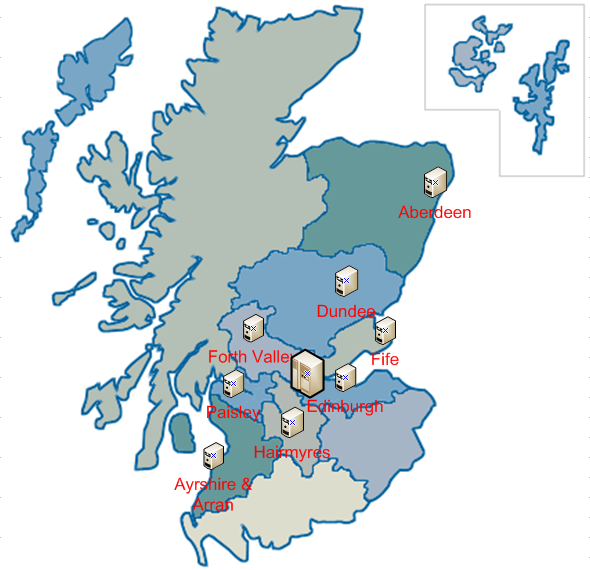 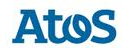 DRS National Conference 9th November 2011
[Speaker Notes: Option #3 Centrally Hosted

Centrally hosted – mirrors existing Soarian set-up
Only one remote access setup required for Medalytix
Existing remote access can be used by DRS system specialist and coordinator
Hardware Infrastructure  already in place to support virtual Machines
Easier to troubleshoot issues
Closer to the national DRS system to change the system in the future

Option 3 was the most viable option.]
Autograding Solution
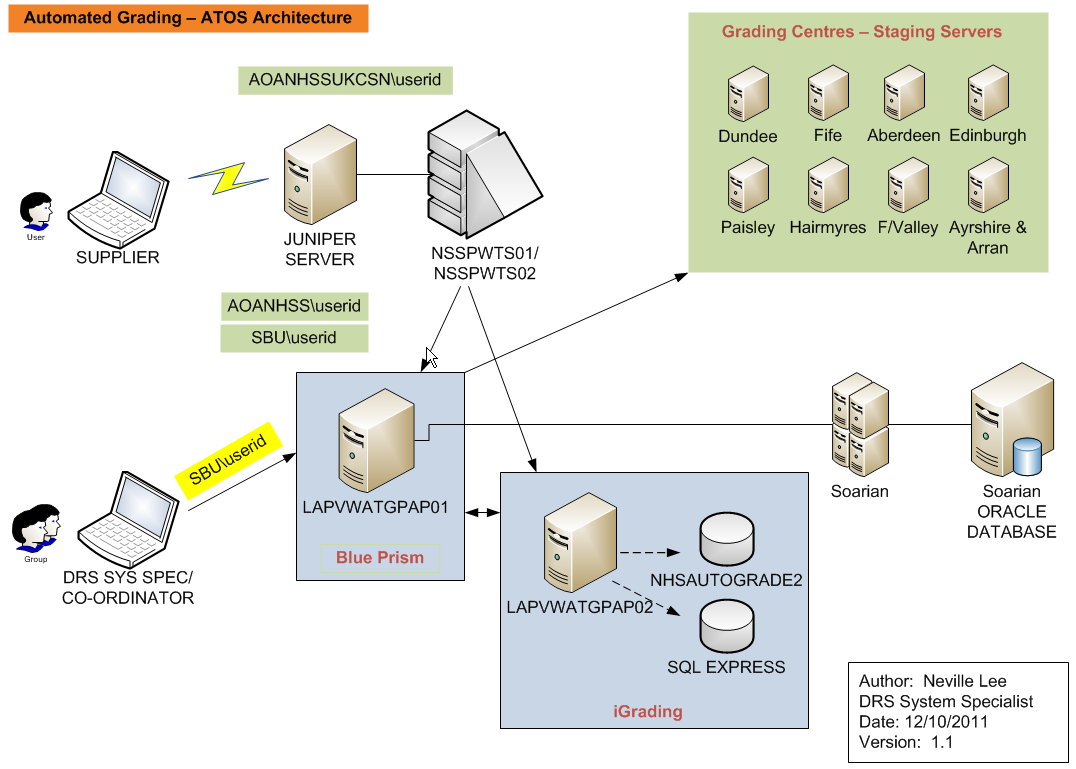 Remote Access
Soarian
Blue Prism
iGrading
DRS National Conference 9th November 2011
[Speaker Notes: Autograding Solution

CLICK - Remote access for supplier to troubleshoot any issues 
CLICK - VM running Blue Prism which interfaces with Soarian and passes extracted examination details and images to iGrading.  Also imports iGrading results back into Soarian. 
CLICK - VM running iGrading that analyses the retinal images and determines if the images are adequately visualised, contain no disease or disease has been detected.
Why use VMs – VMs give us greatest flexibility.  We can adjust the specifications of the server relatively easily without incurring huge costs.  No additional power or storage space is require to host  a VM – it does not physically exist.
CLICK - Soarian has 9 autograder accounts set up that are associated with a grading centre and not a Health Board e.g. the DUNDEE autograder will grade examinations from Tayside, Western Isles and Orkney.  Soarian then controls what the autograder will see using existing Soarian controls.
Using this setup means that all the actions the autograder performs on Soarian are auditable i.e. it acts like a human L1 Grader.]
Implementation Timeline
Delays in getting ATOS Resource
 Issues with ATOS configuration
 Remote access problems
Firewall issues
 Interface issues
Software applications problems
 User account issues
DRS National Conference 9th November 2011
[Speaker Notes: Implementation Timeline

Implementation has been plagued with resource issues and technical problems

Delayed in testing against Soarian Test system
Connection issues with Grading Centre Staging Server .  Initially we thought that access to these was not required as we concentrated on the oldest L1 grading tasks.  
The configuration of the Soarian test system and Live are different and Live will always check the staging server first even though the retinal images have been loaded in to the DRS  database – apart from examinations taken today
Issues with the performance of the iGrading server which is running at 100% causing delays in processing images sent from Blue Prism. – we have recently added another processor. I will discuss throughput shortly
Soarian application causing issues due to performance problems when a database backup is being taken and due to the application being restarted every night due to an existing Java problem.  
The way the soarian application work using java and javascript can also throw up problems.
However, Blue Prism gives us the greatest flexibility while we gain more experience of the way Soarian behaves in the Data Centre environment.]
Extraction and Analysis Process
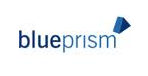 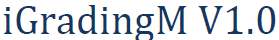 DRS National Conference 9th November 2011
[Speaker Notes: Extraction Process

Show Extraction AVI file – Ensure speed setting is high on Media Player.  Use Alt-Enter to bring up full screen

If Blue Prism detects any urgent cases in the L1 queue initially it will mark them as R1 so they are escalated to L2 to prevent sending them to autograding. – Note:  The first 4 examinations are urgent so go slowly through them
If urgent examinations appear in the L1 queue during the extraction process then they will be sent to iGrading.
If during the extraction phase a single eye examination is found then it will be marked as R6 so they are passed to the L2 grader.
Non-urgent examinations then have their images saved and sent to iGrading. – Refer to AVI file
Blue Prism acts like a human grader and therefore all actions are subject to the same constraints as a normal Grading account.

Timings

To extract an episode with 3 images from Soarian using Blue Prism takes approx. 2.5 mins.
iGrading takes approximately  3.5minutes to analyse an image
So we are looking at between 4-6 episodes an hour as a benchmark

The system will also generate an email to a specific email address if problems occur during automated grading]
Soarian Task List 
Before and After Extraction Process
BEFORE
AFTER
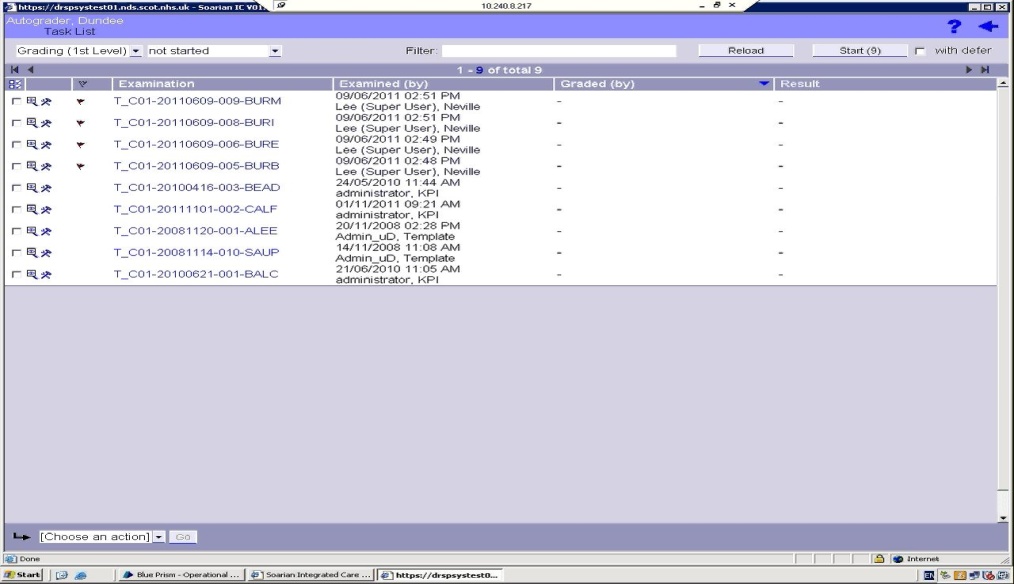 Urgent
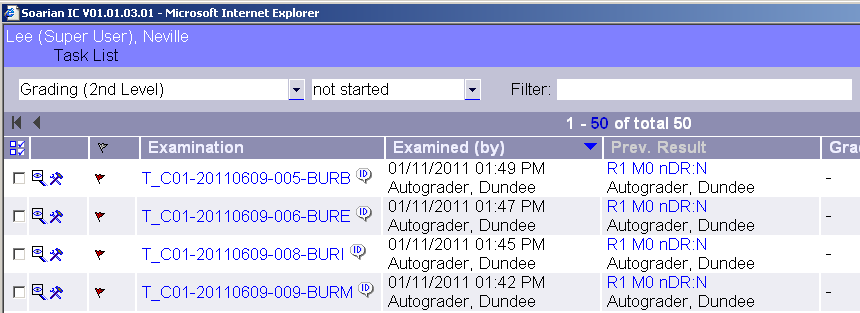 Grading (1st Level) Not Started Queue
Deferred
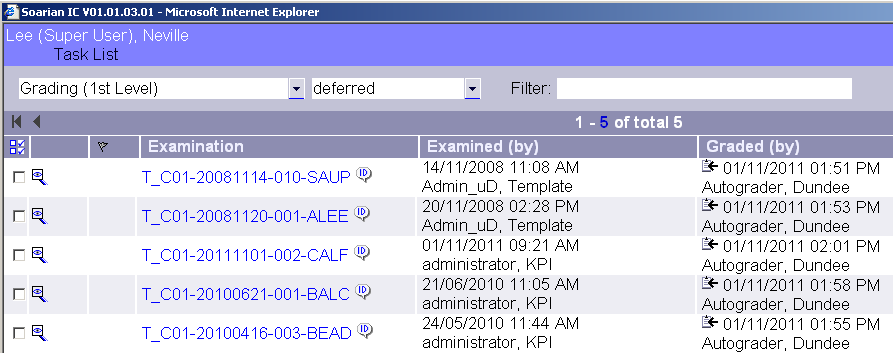 DRS National Conference 9th November 2011
[Speaker Notes: Screenshots of post extraction impact on Soarian L1 Grading Tasks

CLICK - All existing Urgent not started L1 Gradings are given result R1 and passed to L2 Grading.
CLICK - All extracted L1 Grading Task sent to iGrading are deferred whilst the images are being analysed.
If any problems do occur then the examinations will remain in deferred queue and can be manually undeferred later.  This action will currently be completed by the system specialist but can ultimately be done by a designated staff  member using their associated Grading Centre autograding account.]
Import Process
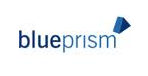 DRS National Conference 9th November 2011
[Speaker Notes: Show Import AVI file – Ensure speed setting is high on Media Player – ALT-ENTER to run full screen

This process takes the results from iGrading and places them back into Soarian
As mentioned previously L1 tasks sent to  iGrading are sitting in the deferred queue
Where disease has been detected then micro-aneurysms /dots field is set to Yes to create a result R1.  Automated Grading will never mark features to get a referable result .  This is sufficient to pass this to the L2 Grader.
No disease detected gets the default Soarian settings to generate R0M0
Technical Failures update the Quality of the Image as Not adequately Visualised to get the result R6

Timings

Blue Prism takes approximately 2 – 2.5 minutes to put the results back in Soarian. This is again subject to any network latency or other performance problems that might be present.]
Soarian – Post-import Process
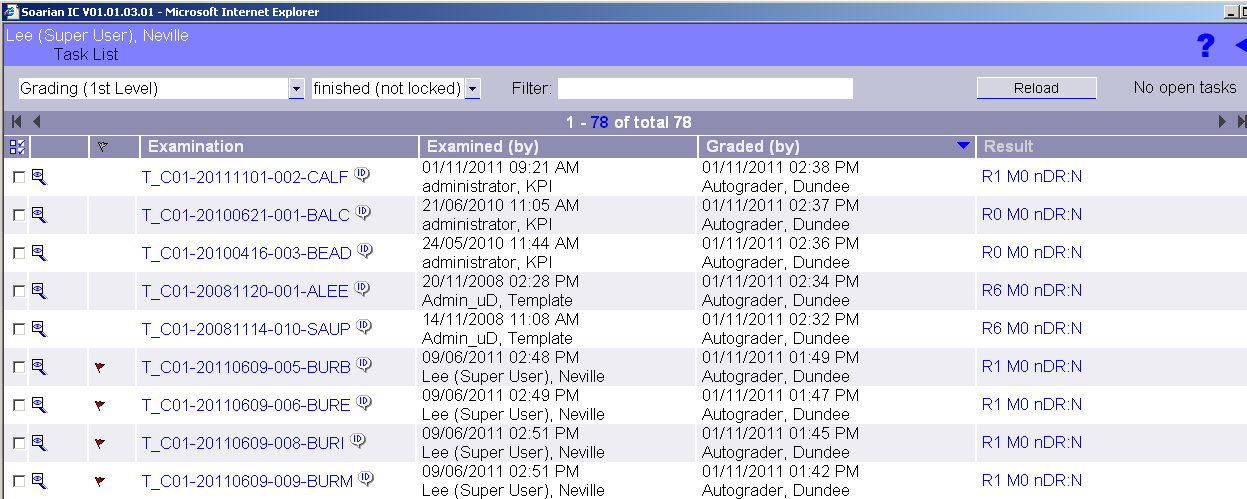 These tasks were graded by iGrading
DRS National Conference 9th November 2011
[Speaker Notes: Screenshots of impact of import process on Soarian

The slide shows us the aftermath of autograding and associated results 

The extraction and import processes are launched from the command-line
We can specify which Grading Centre and the number of episodes to be passed to iGrading
Because of this setup we can use Windows scheduler to automatically launch th extract and import process for specific Grading Centres and number of episodes.
This gives us the flexibilty to be able to create and edited schedules easily 
To accommodate any system downtime
To increase workload for a specific Grading Centre as and when required.]
Throughput
The following table depicts how much work can be done according to the amount of algorithms that are provided to the iGradingM v1.0 system. These figures are based on an episode having 3 images.
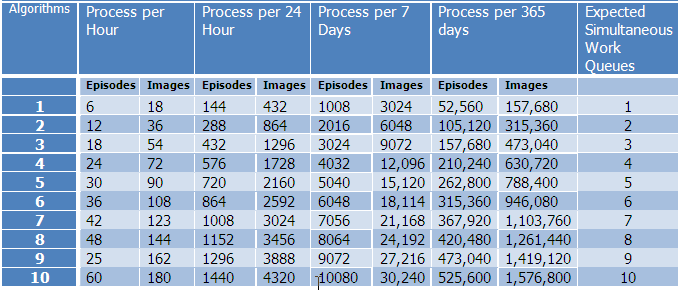 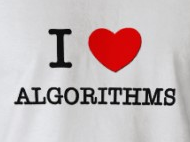 DRS National Conference 9th November 2011
[Speaker Notes: Increasing Performance and throughput 

the heart of iGrading - Algorithms – A set of instructions for carrying out a procedure or to solve a problem.  This is

Basically, the more algorithms the greater the throughput.
iGrading is quite demanding on a Server’s resources and will use 80-90% of the processor (the heart) of the server.  This can cause problems as the server tries to deal with other housekeeping tasks.
The virtual environment means it is relatively straightforward to add additional processors.  We have done this now.  We are now running a dual-core processor i.e. 2 processors.  This will allow us to add another algorithm to improve throughput shortly.
CLICK – I luv Algorithms
CLICK - Ideally we want to increase the number of algorithms to 4.  We can then expect to process in the region of 180,000 L1 tasks per annum taking into account downtime and other technical issues.


Handover to Mike]
Contracts
Current contracts all signed - 30th March 2011
Medalytix only for 12 months (until April 2012)
ATOS for 12 months from go-live. (We have yet to accept the hardware as go-live)
DRS National Conference 9th November 2011
Costs to date
Medalytix - £98,496 
Blue Prism licences (x2)                    - £6000 
Installation and integration (one-off) - £33,300
Support pack (25 days)                      - £20,000
Service pack                                       - £18,750
Project management (one –off)          - £4,030
Vat                                                      - £16,416
DRS National Conference 9th November 2011
Costs to date
ATOS - £32,668
One-off set up                             - £22,000 
Plus for 2011/2012                - £10,668
Extra hardware ???
                                                   - £4300 per server PA.
DRS National Conference 9th November 2011
Costs looking ahead 2012
ATOS - £20,367 (plus RPI annually) 
Medalytix - £134,700
Licence fee for BP - £6000 
Remote support      - £750 per day @ 67 days
Service & Dev        - £750 per day @ 75 days
Total                       -  £112,250 
Vat                          -  £22,450
Auto-grader total - £155,067
DRS National Conference 9th November 2011
Costs looking ahead 2012
Auto-grader costs would be top sliced from participating Health Boards by NSD.
Pro-rata based on L1 grading carried out??
The more L1 auto-grading we do the cheaper it gets as the costs are essentially fixed. 
Collaborative need to decide by April 2012
DRS National Conference 9th November 2011
Future Developments

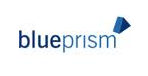 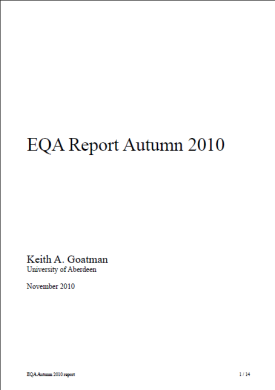 
?
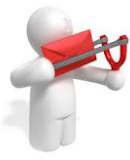 ?
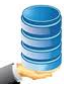 ?
?
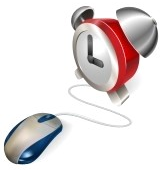 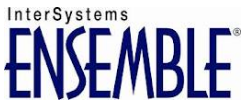 DRS National Conference 9th November 2011
[Speaker Notes: Future Developments

CLICK - EQA. Not a future Development but a present one.  The images used in the last round of EQA have been fed to the iGrading system.  The results were fed to Keith for inclusion within this round’s report that Ken mentioned.
CLICK - Remove Blue Prism all together or minimise its interaction with Soarian.  
CLICK - Directly communicate with the DRS database rather than through the application. Investigate the use of middleware – the weapon of choice for eHealth
CLICK - Improve process management through proactive reporting via email and SQL.
CLICK - More efficient scheduling to maximise throughput.
CLICK - Who knows where this will lead]